عنوان مقاله: انگیزه های استفاده از ویدئو در میان جوانان تهرانی
نویسندگان: محمود شهابی
منبع: نامه پژوهش فرهنگی سال هفتم دوره جدید شماره 5
صص 107-81
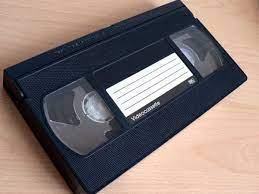 چکیده
مقاله حاضر به این پرسش پاسخ می دهد که مخاطبان جوان ایرانی با ویدئو چه می کنند و به عبارتی دیگر چه دلایل با انگیزه هایی آنان را به استفاده از ویدئو متمایل می سازد. برای پاسخ گویی به این پرسش از رویکرد نظری «استفاده  و خشنودی رسانه ای» استفاده شد. برای ساخت مقیاس اندازه گیری دلایل استفاده از ویدئو ابتدا از 100  دانش آموز دبیرستانی در چهار مدرسه در تهران خواسته شد دلایل خود را برای استفاده از ویدئو به صورت یک گزارش کوتاه مککتوب بیان کنند. تحلیل محتوای این گزارش ها منجر به شناسایی 44 نوع انگیزه شد. این انگیزه ها در قالب یک پرسشنامه مقدماتی به 100 دانش اموز دیگر داده  و از انها خواسته شد تا بگویند هر یک از دلایل مطرح شده درباره تماشای ویدئو تا چه حد در آنها نیز صادق است. پس از اجرای آزمایشی پرسشنامه 38 نوع  انگیزه برای اجرای نهایی پرسشنامه بر روی نمونه خوشه ای طبقه بندی شده دو مرحله ای انتخاب شدند.
اعمال تحللی عاملی یا چرخض عاملی واریماکس منجر به شناسایی 8 عامل یا فاکتور شد. این فاکتورها بر اساس نام گذاری محقق عبارتند از: استفاده از ویدئو برای کسب اطلاعات و یادگیری، هدایت سبک زندگی جهان وطنانه، جبران نارضاتی از تلویزیون ملی، مقایسه فرهنگی در ابعاد زمان و مکان، منزلت طلبی در میان دوستان، موانست و همدلی، کسب اطلاعات و سرگرمی جنسی، ارضای حس کنجکاوی ارضای حس کنجکاوی.
ماتریس همبستگی فاکتورهای به دست آمده نشان داد که انگیزه های استفاده از ویدئو به طور معناداری با یکدیگر مرتبط هستند. معنای این یافته پژوهشی آن است که بر خلاف تبیین های یک بعدی از محبوبیت ویدئو در ایران، دلایل خود جوانان برای استفاده از ویدئو متعدد و متنوع است.
ماتریس همبستگی فاکتورها
کلید واژه ها
ویدئو، نظریه استفاده و خشنودی رسانه ای، جوانان تهرانی، تحلیل عاملی، ویدئو کلوپ های غیر مجاز
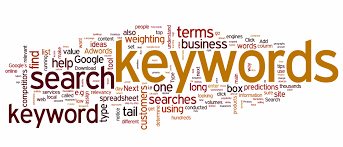 1- مقدمه
هر چند وسواس  عمومی و جنجال مطبوعاتی درباره پدیده ویدئو یا ظهور تلویزیون های ماهواره ای و فراگیر شدن کاربرد اینترنت اینک کاهش یافته است و همه توجهات (در حال حاضر) معطوف به ارتباطات ماهواره یا و اینترنتی است. نباید فراموش کرد که رواج ویدئو در دهه اول پس از پیروزی انقلاب اسلامی ، موضوع اصلی مقالات روزنامه ها و مجلات، سخنرانی ها و سیاست گذاری های فرهنگی بوده است. چیزی که در حد ضعیف تری درباره ماهواره و اینترنت هم تکرار شده است. به طوری که شاید بتوان گفت هر سه پدیده رسانه یا دوران کودکی نسبتا مشابهی را در جامعه ما طی کرده اند.
وسواس  عمومی و جنجال مطبوعاتی
سال ها طول کشید تا ویدئو به مثابه رسانه ای «رام و اهلی شده» جایی را در کنار تکنولوژی های خانگی پیش از خود اشغال کند و مجوز ورود و خرید و فروش آن صادر شود و ویدئوکلوپ ها بتواند فعالیت خود را مجددا از سر گیرند. البته قانونی شدن فعالیت های ویدئویی به معنای پایان یافتن نگرانی های سیاست گذاران و برنامه ریزان فرهنگی کشور نبوده و نیست. دغدغه و وسواس آنان درباره محتوای ویدئویی هیچگاه پایان نیافته است.
دلیل و گواه این مدعا تقسیم کار نانوشته ای است که میان ویدئو کلوپ های رسمی و غیر مجاز وجود دارد. این نگرانی ها با رواج روزافزون دستگاه های CD Player و DVD player و همچنین امکان ضبط و تکثیر برنامه های تلویزیون های ماهواره ای از طریق ویدئو احتمالا شدت نیز یافته است. بدون آنکه درباره تاریخ انقضای گفتمان های ویدئویی «دوران منبع» قضاوتی کرده باشیم به جرات می توان گفت که درک و تلقی از انگیزه ها و پیامدهای مصرف ویدئویی در آن دوران مبهم و گنگ بود. عده ای با تاکید بر تعمد ایدئولوژیکی و سیاسی تولید کنندگان، رسانه ای جهانی رواج ویدئوی غیر رسمی را بخشی از فرایند کلی تر امپریالیسم فرهنگی می دانستند و مخاطبان آن را، افرادی بیچاره و مستاصل یا ناتوان از تشخیص و اجتاب از آثار مضر ویدئو تلقی می کردند.
امپریالیسم فرهنگی
پیش از این تصور بر این بود که ورود هر رسانه خارجی به کشور نه تنها موجب محدود شدن عرصه فعالیت های غیر رسانه ای می شود، بلکه عرصه نمود رسانه های همجوار ملی نظیر سینما و تلویزیون را نیز کم رنگ تر می کند.اعتقاد حاکم بر این بود که استفاده از ویدئو  مختص کسانی است که انواع محرومیت ها و سرخوردگی ها (تنهایی، بیگانگی، بی تفاوتی، خلاء عاطفی خانوادگی،  خلاء تعامل اجتماعی با دیگران و عدم علاقه به فعالیت های ورشی و هنری عدم اعتقاد به ارزش های مذهبی و بدبینی به آینده) را تجربه کرده اند. بنابراین تماشای برنامه های ویدئویی خارجی به مثابه معضل اجتماعی تلقی می شد.
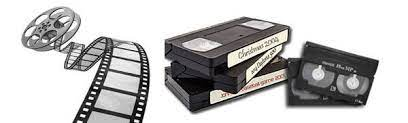 در مقابل عده ای نیز رواج ویدئوی غیر مجاز را بخشی از یک فرایند کلی تر مقاومت فرهنگی آگاهانه از سوی کاربران ویدئویی می دانستند، مقاومتی که به دلیل فقدان کانال های بیان جمعی اندیشه سیاسی، خصلتی فردی و منفعلانه پیدا کرده است. علایم چنین مقاومت هایی در رواج انواع فیلم های ویدئویی غربی در کنار موسیقی غیر مجاز، مشروبات الکلی و مواد مخدر در بازار سیاه فرهنگی  و همچتیت  در مصرف لباس های غربی، شکل گیری پارتی های خصوصی غیر مجاز و بدحجابی زنان تشخیص داده شد(نمونه ای از چنین برداشتی را می توان در مقاله Sreberay Mohammadi, Annabelle and Mohammadi, Ali, 1991 دید)
بنابراین قرئت سیاسی از فرهنگ به خصوص عناصر فرهنگ ویژه جوانان نها به مصرف ویدئو منحصر نبود. مشکل این گونه قرائت ها این است که همه فعالیت های فرهنگی از جمله مصرف ویدئوهای غیر مجاز را کنش های آگاهانه سیاسی پوشیده در لفاف می دانند و در واقع تبیینی تقلیل گرایانه  و بدون پشتوانه تجربی ارائه می کنند.
تبیینی تقلیل گرایانه  و بدون پشتوانه تجربی
در مباحث موجود درباره ویدئو به ندرت از خود مخاطبان پرسیده شده بود که تجربه خود را درباره استفاده از فلیم های ویدئویی بیان کنند. پژوهش حاضر این فرصت را در اختیار مخاطبان جوان ویدئو قرار داد تا در این زمینه خود سخن بگویند، در حالی که دو رویکرد فوق الذکر تبیین هایی یک بعدی و تقلیل گرایانه از دلایل محبوبیت ویدئو در میان مخاطبان ایرانی ارائه می کردند رویکرد این پژوهش به انگیزه مخطابان خصلتی چندبعدی تجربی و استقرایی دارد. بنابراین پرسش اصلی این مقاله بیان نحوه نگرش مخاطبان جوان ایرانی به ویدئو است و به عبارتی دیگر چه دلایل و انگیزه هایی آنان را به مصرف ویدئویی متمایل می سازد؟ آیا انگیزه فرار از مشکلات زندگی و یا نگیزه سیاسی در میان انی انگیزه ها وجود دارند؟
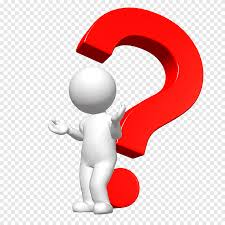 مناسبترین رویکرد نظری برای پاسخ گویی به پرسش فوق رویکر «استفاده و خشنودی رسانه ای» است. در ذیل به معرفی این رویکرد نظری می پردازیم.
2- چهارچوب نظری
بررسی رابطه رسانه با مخاطب در تاریخ مطالعات رسانه ای و مخاطب شناسی در قالب سنت های پژوهشی متعددی صورت گرفته است. جنسن و رزن گرن پنج سنت پژوهشی را در این زمینه از همدیگر تفکیک می کنند: مطالعه آثار رسانه ای ، مطالعات استفاده و خشنودی رسانه ای، نقد ادبی، مطالعات فرهنگی و تجزیه و تحلیل دریافت پیام. مطالعه حاضر بر اساس سنت پژوهشی استفاده و خشنودی رسانه یا با رویکرد جامعه شناسی  رسانه ای انجام شده است. نقطه عزیمت تحلیلی در این رویکرد نظری نه نیات تولید کنندگان رسانه هاست و نه ساختار متون رسانه ها، بلکه بررسی انگیزه ها و نیات مصرف کنندگان رسانه ها است.
بررسی انگیزه ها و نیات مصرف کنندگان رسانه ها
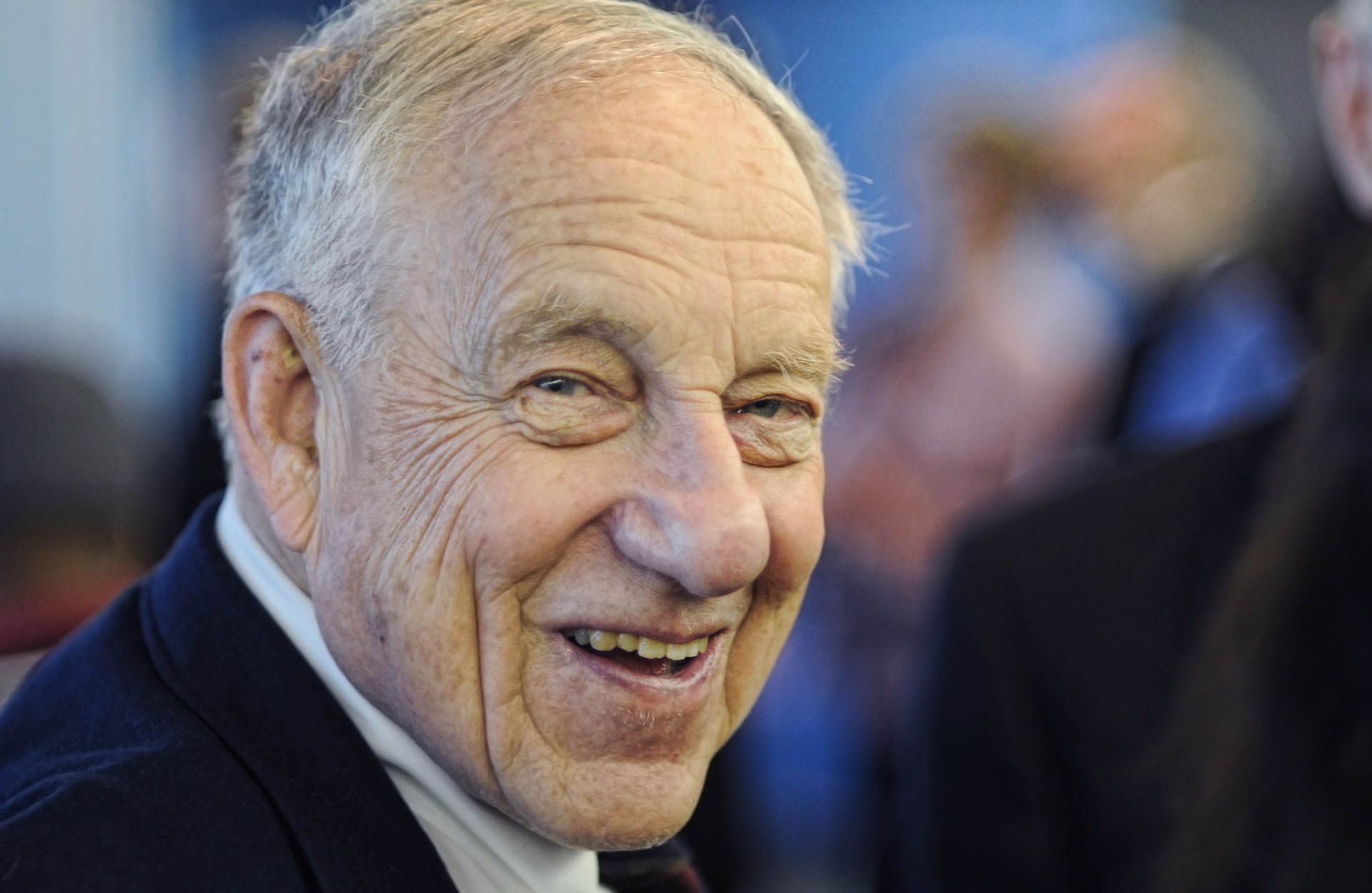 این رویکرد نظری که در سال 1959 میلادی توسط الیهو کاتس با عنوان فوق الذکر نامگذاری شد واکنشی بود به مدل ارتباطی خطی محرک- پاسخ (َشرطی شدن) یا مدل سرنگ تزریقاتی  در تبیین آثار رسانه ای این سنت پژوهشی به جای آنکه بپرسد «رسانه ها با مردم چه می کنند؟» از آنچه که مردم با رسانه ها می کنند پرسش می کند و این پرسش همان پرسشی است که این مقاله قصد پاسخ گویی آن را دارد، یعنی این که جوانان ایرانی با ویدئو چه کار می کنند؟
الیهو کاتس
به گفته پالم گرین و همکاران (palmgreen et al, 1985) این سنت پژوهشی در چهار مرحله شکل گرفته است. مرحله مطالعات توصیفی ، مرحله مطالعات سنخ شناسانه ، مرحله مطالعات تبیینی و بالاخره مرحله نظریه پردازی.
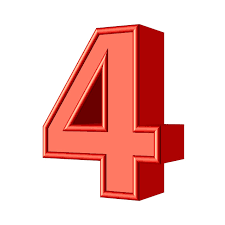 پالم گرین و همکاران زمان اغاز مطالعات استفاده و خشنودی رسانه ای با اوایل دهه 1040 میلادی می دانند. اولین پژوهش در قالب این سنت از سوی هرتا هرتزوگ(Herzog, 1942-1944) و به منظور بررسی خشنودی که شنوندگان آمریکایی از مسابقات و سریال های رادیویی کسب می کردند صورت گرفت. در این مرحله این رویکرد تحقیقاتی عمدتا بر روی شناخت تفاوت ها در رفتار رسانه ای افراد یا گروه ها متمرکز بود.
برای نمونه در سال 1939 میلادی هنگامی که بر اساس نوشته های ارسن ولز نمایشنامه ای تحت عنوان جنگ جهان ها از رادیو پخش شد عده ای از شنوندگان رادیو ر به وحشت انداخت. محققانی مثل کانتریل و همکاران (1980 میلادی) می خواستند بدانند چرا تنها یک ششم از شنوندگان امریکایی قریب این برنامه رادیویی را خوردند و چه ویژگی های در این شنوندگان وجود داشت که موجب شد آنان برداشت متفاوتی از آن برنامه رادویی بکنند.
برداشت متفاوتی
در مرحله دوم، پژوهشگران خشنودی رسانه ای افراد یا گروه ها را بر حسب ویژگی های  روانشناختی یا اجتماعی شان طبقه بندی و سپس همبستگی آنها را با رفتار ارتباطی شان بررسی کردند از میان تحقیقات انجام شده در این مرحله می توان به تحقیقات ریلی ها (Riley and Riley, 1951) و جانستون (Johnstone 1961) اشاره کرد. این تحقیقات برای مطالعه خشنودی رسانه ای طراحی نشده بود،  بلکه با هدف بررسی رابطه بین مصرف رسانه ای و عضویت فرد در گروه همال و خانواده صورت گرفته بود. به علاوه در این مرحله بود که مطالعات سنخ شناسانه از انواع خشنودی های رسانه ای در قالب تحلیل کارکردی از رسانه ها شکل گرفت.
انواع خشنودی های رسانه ای
این مطالعات ابتدا در سطح جامعه شناسی کلان یا کارکردهای کلی رسانه ها برای جامعه به مثابه یک کل اجرا شد: مثلا سنخ شناسی های لاسول (1948) و سنخ شناسی رایت (1960) و سپس در سطح جامعه شناسی خرد با انگیزه ها و تفسیرهای ذهنی افراد به انجام رسید: مثلا سنخ شناسی کاتز و همکاران (Katz et al 1974 )
لاسول تفسیری سه کارکردی از رسانه ها بیان کرد که شامل: دیده بانی محیط، هم تغییری اجزای جامعه در پاسخ به محیط پیرامون آن، انتقال میراث فرهنگی (جامعه پذیری) برای جامعه به مثابه یک کل همان طور برای افراد و خرده گروه ها در درون جامعه می شد. بعد ها رایت این سنخ شناسی را با افزودن کارکرد سرگرم کنندگی رسانه ها تکمیل نمود. این مطالعات سنخ شناسانه سپس در سطح جامعه شناسی خرد (ولی نه لزوما کارکردگرایانه) متمرکز شد. سنخ شناسانه سپس در سطح جامعه شناسی خرد (ولی نه لزوما کارکردگرایانه) متمرکز شد.
سنخ شناسی مک کوئل و همکاران (McQuail et al  1972) از خشنودی  های ناشی از تماشای تلویزیون از مقولات تشکیل شده بود.
فرار از واقعیت های اجتماعی ایجاد مناسبات و روابط شخصی هویت شخصی و دیده بانی. 
مک لود و بکر (Mc;Leod and Becker, 1974) سنخ شناسی دیگری را از کارکرد رسانه ها بیان کرده اند: دیده بانی ، تهییج،  تقویت، هدایت، ایجاد ارتباطات مورد انتظار، تسکین و بیگانگی. در یک مطالعه سنخ شناسانه دیگر، گرین برگ (Greenberg, 1974) هفت کارکرد برای تماشای تلویزیون شناسایی کرد. وی دریافت که کودکان بریتانیایی تلویزیون را برای یادگیری، تحریک موانست و همدمی به فراموشی سپردن مشکلات، تسکین و وقت گذرانی تماشا می کنند.
مطالعات سنخ شناسانه فوق الذکر درباره خشنودی های رسانه ای اگر چه دارای ابعهاد و مقولات مشترک با یکدیگراند بر حسب رسانه ها یا محتواهای مختلف جوامع و گروه های مخاطبان در همان جامعه متفاوتند. بنابراین می توان گفت که نظریه ای واحد درباره سنخ شناسی خشنودی مخاطب وجود ندارد.
در مرحله سوم که به رنسانس مطالعات استفاده و خشنودی های رسانه ای معروف است، مفروضات اساسی این مدل نظری در آثار پژوهشگرانی همچون مک کوئل و همکاران(McQuail et al 1972) روزن گون و ویندال Rosemgren and Windahl کاتز  و گورویچ هاس ، 1972) کاتز و همکاران (1974) و  ونر (1977) پایه ریزی شد. پالم گرین و همکاران این مفروضات به شرح زیر خلاصه کرده اند:
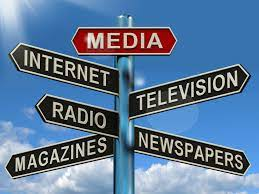 1- مخاطب فعال است
2- بنابراین مصرف رسانه ای هدفمند است
3- مصرف رسانه ای با سایر منابع ارضای نیاز رقابت می کند
4- مخاطب در مرتبط ارضای نیاز و انتخاب رسانه ها نقش آغازگر را دارد. 
5- مصرف رسانه ای تنوعی از خشنودی ها را به دنبال دارد
6- بر اساس محتوای رسانه ای نمی توان الگوی خشنودی های رسانه ای را پیش بینی کرد.
7- ویژگی های رسانه، درجه ارضای نیاز در زمان های مختلف را تعیین می کند. 
8- منشا خشنودی های به دست امده ممکن است به محتوای رسانه ها و یا صرفا قرار گرفتنئ فرد در معرض رسانه ها مربوط شود و یا به وضعیت اجتماعی خایص که مواجهه با رسانه در ان شکل می گیرد
9- قضاوت درباره اهمیت فرهنگی رسانه ها ر باید به حال تعلیق درآورد.
توضیح برخی از مفروضات فوق الذکر ضروی به نظر می رسد: 
منظور از فعالیت مخاطب این است که مصرف رسانه ای یک کنش آگاهانه  و هدفمند است که با هدف ارضای نیازهای خاصی صورت می گیرد. بنابراین افراد از علایق انگیزه و منابع ارضای نیازهای خودآگاه هستند و بنابراین می توانند دلایل خود را برای مصرف رسانه ها به زبان آورند. این مفروضه روش های جمع آوری اطلاعات در مطالعات استفاده و خشنودی های رسانه ای را توجیه می کند یعنی تکنیک خود گزارشی با اتکا به خشنودی های رسانه ای شناسایی شده از سوی پاسخ گویان.
منظور ار رابطه رقابتی بین منابع مختلف ارضای نیاز آن است که منابع رسانه ای و غیر رسانه ای ارضای نیازهای مخاطبان جایگزین های کارکردی یکدیگر محسوب می شوند. توجه به یک رسانه ارتباطی خاص ممکن است از سوی منابع رسانه ای با غیر رسانه ای دیگری جایگزین شود.
رابطه رقابتی
در مرحله چهارم مطالعات استفاده از خشنودی های رسانه ای عمدتا بر روی نظریه پردازی و نظریه آزمایی متمرکز بوده اند. در پاسخ به انتقاد الیون (1974) از این رویکرد مبنی بر غیر تئوریک بودن آن، عده ای از محققان همچون کاتز و بلوملر (1974، 15) ضمن پذیرش این انتقاد آن را نقطه قوت این رویکرد می دانند. رویکرد استفاده و خشنودی های رسانه ای اگر چه به منزله رویکردی کارکردگرا متولد شد در طول عمر خود از سوی پدر خوانده های نظری متعددی به فرزندی پذیرفته شد.
مک کوئل و گورویچ (1974) دو تا از این پدرخوانده ها را شناسایی کرده اند: رویکرد کنش – انگیزه و رویکرد ساختاری – فرهنگی آنها سه رویکرد فوق الذکر را این گونه توصیف می کنند رویکرد کنش – انگیزه با کنشگر فردی، گزینه های رفتار رسانه ای وی و معانی و توقعات وی از گزینه هایش سر و کار دارد. رویکرد ساختاری- فرهنگی بر روی الگو مندی محتواها و رفتارهای رسانه ای و عوامل تعیین کننده وضعیت مخاطب – در قالب قواعد رسوم و میثاق ها که به لحاظ اجتماعی تنظیم می شوند متمرکز است.
رویکرد ساختاری – فرهنگی
رویکرد کنش – انگیزه
علاوه بر این دیدگاه های نظری، بلوملر و کاتز (1974) به تعدادی از مطالعات خشنودی رسانه ای اشاره می کنند که در چارچوب  نظریه های روان شناختی انگیزش، دیدگاه های انسان شناسانه، مردم نگارانه و فلسفی  به انجام رسیده اند در این باره بلوملر می گوید: 
چیزی تحت عنوان یک نظریه استفاده و خشنودی های رسانه ای وجود ندارد بلکه چندین نظریه راجع به پدیده استفاده و خشنودی های رسانه یا وجود دارد (بلومر، 1979)
بنابراین یکی از انتقادات مطرح شده از سوی الیوت مبنی بر غیر تئوریک بودن این رویکرد نظری، اکنون به دلیل پیشرفت نظریه سازی در این رویکرد پذیرفته نیست.
غیر تئوریک بودن این رویکرد نظری
پژوهشی که مبنای تالیف مقاله حاضر به شمار می رود مبتنی بر رویکرد ساختاری- فرهنگی به نظریه استفاده و خشنودیها رسانه ای است. اما در اینجا چون بخش توصیفی پزوهش مزوبر گزارش می شود. لذا تنها یکی از ابعاد این نظریه یعنی بعد انگیزه رفتار رسانه ای مورد توجه قرار گرفته است.
رویکرد ساختاری- فرهنگی به نظریه استفاده و خشنودیها رسانه ای
در این مقاله منظور از انگیزه چیزی است که جیمز لال آن را تکانش با سایقه ای می داند که کنش انسانی را در بعد شناختی- رفتاری نسبت به ارضای نیاز به حرکت در می آورد (Lull, 1985) چنین متغیری را نمی توان تنها با یک پرسش و صرفا با اتکا به مشاهده  با حدس و گمان محقق اندازه گیری کرد. به عبارت دیگر لازم است بر اساس تصور ذهنی افراد از دلایل استفاده از ویدئو مقیاس ها لازم را ساخت. یکی از مفروضات رویکرد نظری استفاده و خشنودی های رسانه ای این است که افراد از علایق و انگیزه های خودآگاه هستند و می توانند دلایل خود برای استفاده از رسانه ها را به زبان بیاورند. مفهوم کاربرد ها همان گونه که ردی (Reddie, 1989, 15) می گوید به انتخاب آگاهانه چیزی به منظور براوردن یک نیاز اطلاق می شود. مفروضه فوق الذکر روش جمع آوری داده ها را در قالب مطالعات رضامندی توجیه می کند.
یعنی اتکا به داده های خود گزارشی مخاطبان این مفروضه به ما کمک می کند تا دلایل استفاده از ویدئو از سوی جوانان ایرانی را بر اساس گزارشی که خود انها از تجربه ویدئویی شان می دهند بررسی کنیم. واژه ذهنی همان گونه که بلوم و مک هاف (Blum and Mchugh, 1971) می گویند بدان معنا نیست که انگیزه ها خصوصی و درون یهستند بلکه به این  مفهوم است که سازماندهی انگیزه ها به طور اجتماعی صورت می گیرد و خصلتی جمعی یا اجتماعی دارند و
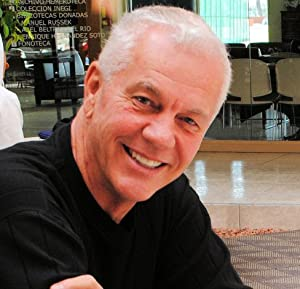 به گفته جیمز لال: 
«هرگاه ما تحقق جسمانی و شناختی نیازها را تجزیه و تحلیل می کنیم(یا هر وقت قص مفهوم سازی رفتار انگیخته را داریم) به ناچار وارد مسائل مربوط به سیاست، اقتصاد، ایدئولوژی و فرهنگ می شویم... تکانش های انگیزشی اتفاقی  نیستند، انها بازتاب تجربه اجتماعی اند (Lull,1995:101-2)
جیمز لال
3- روش تحقیق
پژوهش حاضر روش های کیفی و کمی جمع آوری اطلاعات را تلفیق نموده است. بخش کیفی مطالعه در برگیرنده تحلیل محتوای صد مقاله کوتاه، دانش آموزان دبیرستانی درباره کاربردهای ویدئو برای انان بوده است. هدف از این تحلیل محتوا ساخت مقیاس های لازم جهت سنجش خشنودیهای مورد انتظار ویدئوئی به منظور استفاده در یک پیمایش پرسشنامه ای بزرگ مقیاس بوده است(نحوه تحلیل محتوای مقالات دانش اموزان متعاقبا توضیح داده خواهد شد) بخش کمی پژوهش در برگیرنده  یک پیمایش پرسشنامه ای بر روی 450 دانش آموز دبیرستانی در شهر تهران است. از نظر بعد زمانی طرح استفاد شده در این پژوهش یک طرح مقطعی به شمار می رود.
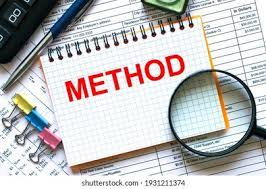 از جمعیت دانش آموزان دبیرستانی شهر تهران در سال تحصیلی 1372-1373 هجری شمسی که بالغ بر 399169 نفر بوده است یک نمونه معرف 450 نفری به منزله نمونه تحقیق از طریق روش نمونه گیری خوشه ای طبقه بندی شده دو مرحله ای انتخاب شد. جدول 1 اطلاعات مربوط به ویژگی های نمونه تحقیق را نشان می دهد.
نمونه تحقیق طوری انتخاب شده بود که معرف همه دانش اموزان دبیرستان های تهران در سه پایه تحصیلی، در مدارس گسرانه و دخترانه ولتی و غیر انتفاعی در مناطق آموزشی نوزده گانه تهران باشد. از میان 450 دانش آموز مطالعه شده 50/9 در صد دختر و 49/1 درصد پسر بودند. 24/7 درصد دانش اموز سال دوم، 43/3 درصد دانش اموز سال سوم  و 32 درصد دانش اموز سال چهارم دبیرستان بودند (دانش آموزان سال اول دبیرستان از نمونه تحقیق حدف شده بودند) 86 درصد دانش آموز از مدارس دولتی و 14 درصد از مدارس غیر انتفاعی انتخاب شدند.
پرسشنامه های تحقیق در 14 دبیرستان شهر تهران و در طول دو هفته در آذرماه 1374 هجری شمسی اجرا شد. مقاله حاضر تنها قسمت کوچکی از بخش توصیفی پژوهش نگارنده را در بر می گیرد. به عبارت دیگر این مقاله تنها انگیزه استفاده ویدئو یا خشنودی های مورد انتظار ویدئویی در میان جوانان تهرانی را شناسایی می کند. بدون آنکه به مثابه متغیر وابسته آن را با متغیر  های مستقل در ارتباط قرار دهد.(بخش تبیینی پژوهش در متن اصلی گزارش تحقیق موجود است) (Shahabi, 1998)
3-1- نحوه ساخت مقیاس سنجش انگیزه استفاده از ویدئو
مقیاس سنجش انگیزه ها با رضامندی های جست و جو شد از ویدئو برای جوانان ایرانی در پی یک مطالعه مقدماتی بر روی دانش آموزان دبیرستانی تهران در آبان 1374  هجری شمسی ساخته شد. برای شناسایی دلایل گرایش جوانان ایرانی به ویدئو از یک رویکرد اکتشافی  و یک منطق استقرایی به مثابه نقطه عزیمت استفاده شد. در جریان یک مصاحبه گروه ساخت نایافته در درون کلاس های مدرسه از دانش اموزان خواسته شد که درباره دلایل استفاده از ویدئو اظهار نظر کنند و ان را به صورت مکتوب در اختیار محقق قرار دهند. 100 گزارش  کوتاه در 4 دبیرستان جمع آوری شد. تحلیل محتوای این گزارش ها منجر به شناسایی 44 آیتم خشنودی ویدئویی شد . این ایده ها در قالب یک پرسشنامه مقدماتی در اختیار 100 دانش آموز دیگر قرار گرفت و از آنها خواسته شد تا بگویند که هر یک از دلایل مطرح شده درباره استفاده از ویدئو تا چه حد در آنها صادق است.
پاسخ گویان روی یک مقیاس ترتیبی 5 نقطه ای گزینه مورد علاقه خود را علامت زدند. اجرای آزمایشی پرسشنامه این امکان را به محقق داد که آیتم های خشنودی ویدئویی را عبارت پردازی مجدد نماید و ایتم های نامناسب را حذف کند. نهایتا 31 آیتم برای اجرای نهایی پرسشنامه بر روی نمونه اصلی  تحقیق (450 نفر) در نظر گرفته شد. به منظور کاهش حجم داده های مربوط به این 38 آیتم و نیز به منظور بررسی ساختار انگیزه های مصرف ویدئو از تحلیل عاملی  استفاده شد. از انجایی که محقق پیشاپیش راجع به تعداد و ترکیب ابعاد خشنودی های ویدئویی پیش بینی خاصی نداشت تحلیل عاملی فوق الذکر از نوع اکتشافی بود.
در مرحله اول، ماتریس همبستگی 38 ایتم محاسبه شد که معلوم شد همبستگی های معناداری بین این آیتم ها وجود دارد و این بدان معنا بود که انها به همدیگر مرتبط هستند و قابلیت تشکیل یک یا چند عامل را دارند و لذا امکان اجرای تحلیل عاملی وجود دارد آماره KMO نیز بالغ بر 0/88 شد که این خود بدان معنا است که همبستگی های بین 38 متغفیر آن قدر بالاست که امکان اعمال تحلیل عاملی را فراهم می کند.
در مرحله دوم، از روش تحلیلی عاملی PAF استفاده شد. به منظور تصمیم گیری درباره ان که کدامیک از عامل ها را باید حفظ کرد و کدامیک از آنها را باید کنار گذاشت از دو ملاک استفاده شد. ملاک کایزر که فاکتورهایی را انتخاب می کند Eifenvalue آنها بیشتر از یک باشد. ملاک دوم آزمون scree است هر دو مالک تایید کردند که 8 عامل را باید حفظ کرد که این عامل ها جمعا 55/7 درصد کل واریانس را تبیین می کردند.
ماتریس عاملی ابتدایی رابطه هر آیتم با یک عامل را نشان می داد یعنی این که همبستگی یا بار عاملی هر آیتم روی عامل ها چقدر است از آنجا که فاکتورهای استخراج شده حداکثر میزان واریانس را تبیین می کردند و بیشتر آیتم ها روی فاکتور اول متمرکز شده بودند. به منظور افزایش 
تفسیر پذیری فاکتورها آنها را به چرخش درآوریم  تا بارهای عاملی برخی از آیتم ها به حداکثر برسد. بدنی منظور از روش جرخش عاملی واریماکس  استفاده شد. به این ترتیب 9 ایتم روی فاکتور اول بار عاملی داشتند 4 تا از آیتم ها با فاکتور دوم همبستگی بالایی داشتند.
فاکتور سوم با 6 ایتم فاکتور چهارم با 5 آیتم فاکتورهای پنجم و ششم هر کدام با  4 ایتم فاکتور هفتم با دو ایتم و فاکتور هشتم با سه آیتم همبستگی بالایی داشتند. از آنجا که یکی از آیتم ها دارای بار عاملی کمتر از 30 درصد روی فاکتورها بود در تحلیل های بعدی از محاسبات حذف گردید. در مرحله بعد ضریب پایایی این 8 مقیاس بررسی شد. همه ایتم ها در ذیل فاکتورهای مربوطه باقی ماندند نتایج این آزمون در جدول 2 منعکس شده است. در آخرین مرحله پاسخ های داده شده به آیتم های هر فاکتور با یکدیگر جمع شدند تا هشت مقیاس انگیزه تماشای ویدئو به دست اید. این فاکتورها به شرح زیر از سوی محقق نامگذاری شد.
1- استفاده از ویدئو برای کسب اطلاعات و یادگیری
2- استفاده از ویدئو برای هدایت سبک زندگی جهان وطنانه
3- استفاده از ویدئو به منظور نارضایتی از تلویزیون ملی
4- استفاده از ویدئو به منظور مقایسه فرهنگی در زمان و مکان
5- استفاده از ویدئو به منظور منزلت طلبی در میان دوستان 
6- استفاده از ویدئو به منظور موانست و همدمی
7- استفاده از ویدئو به منظور کسب اطلاعات و سرگرمی جنسی
8- استفاده از ویدئو به منظور ارضای حس کنجکاوی
آیتم های خشنودی ویدئوییف فاکتورها و مقادیر و ضرایب مربوطه در جدول 2 ارائه شده است
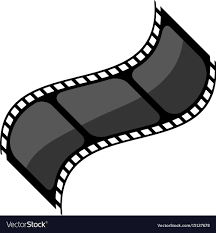 4- یافته های تحقیق
همان گونه که در بخش روش تحقیق گفته شد تحلیل محتوای گزارش های دانش آموزان دبیرستانی درباره دلایل و انگیزه های استفاده از ویدئو منجر به شناسایی 38 ایتم خشنودی ویدئویی شد کاربست تحلیل عاملی آیتم های فوق الذکر را به 8 فاکتور تقلیل داد. ایتم ها و فاکتورهای فوق الذکر در جدول 2 ارائه شده است:
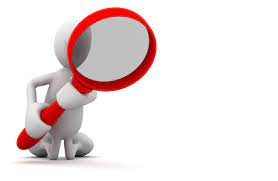 در اینجا به توضیح هر یک از فاکتورهای به دست آمده می پردازیم
4-1 ویدئو به مثابه منبع کسب اطلاعات درباره دنیای خارج
استفاده از ویدئو برای کسب اطلاعات یا  یادگیری بیشترین میزان شدت عاملی در میان فاکتورها را دارد و این بدان معناست که این عامل نقش مهمی در گرایش جوانان ایرانی به سوی ویدئو ایفا می کند. آیتم هایی که در ذیل این فاکتور قرار گرفته اند، بیان کننده میل پاسخ گویان به کسب آخرین و جدید ترین اطلاعات درباره دنیای خارج از جنبه های مختلف(تکنولوژی، فرهنگی ها دیگر، سبک های زندگی غربی، رویداد های ورزشی بین المللی، زبان های خارجی ، آخرین فیلم ها و برنامه های آموزشی است)
میل پاسخ گویان به کسب آخرین و جدید ترین اطلاعات
انگیزه ارضای ویدئویی دارای دو جنبه است: جنبه نخست آیتم هایی را در بر می گیرد که به کسب اطلاعات کاربردی خاص درباره نوآوری های تکنولوژیک، علم،زبان های خارجی ، جاذبه های توریستی، ورزش و آخرین فیلم های تولید شده مربوط می شود. جنبه دوم آیتم هایی را شامل می شود که به استفاده از ویدئو برای جست و جوی اطلاعات کلی و نامشخص درباره سایر کشورها یا فرهنگ ها، سبک زندگی غربی و شکل دهی یک تصویر کلی  از غرب یا ارزیابی آنچه که در جهان می گذرد مربوط می شود ویدئو برای مخاطبان جوان ایرانی به مثابه پنجره ای به سوی جهان به شمار می رود که از ان طریق آنان سعی می کنند تجربه دست اول و نامحدودی از غرب به دست اورند و با جهان در ارتباط باشند.
4-2 ویدئو به منزله راهنمای سبک زندگی جهان وطنانه
استفاده از ویدئو به منظور هدایت سبک زندگی جهان وطنانه به مثابه دومین فاکتور مهم، چهار آیتم انگیزشی را در می گیرد. جوانان ایرانی از ویدئو به منزله منبع ایده و الهام در زمینه مد و لباس، انواع رقص ها و شوهای موسیقی غربی استفاده می کنند. ویدئو برای آنان وسیله ای است جهت کسب اطلاعات راجع به یک سبک زندگی خاص و اعمال آن در زندگی روزمره خود و در نهایت ابراز هویت های خاص و تامین برخی اهداف کاربردی در زندگی ورمزه خود بر اساس شواهد موجود این انگیزه (استفاده از ویدئو) عمدتا در نزد دختران مطرح است.
منبع ایده و الهام
4-3- ویدئو به منزله جایگزینی برای تلویزیون ملی
استفاده از ویدئو به مثابه جایگزینی برای برنامه های غیر جذاب تلویزیون سومین انگیزه مهم گرایش به دویدئو است. این نارضایتی چندین جنبه داشت: پخش برنامه های تکراری ، کیفیت بازار، برنامه های تلویزیون، آثار حزن انگیز برنامه ها، عدم توجه به روحیات و علایق جوانان، اجرای مصنوعی نقش ها از سوی هنرپیشه های زن و مرد به دلیل رعایت قوانین فرهنگی و اسلامی جامعه در تولید فیلم و در نهایت وجود محتوای سانسور شده. در واقه محبوبیت ویدئو در ایران به خصوص در میان جوانان  تا حد زیادی وجود مخاطبانی  است که انتظارات آنها از سوی رسانه های تصویری تحت کنترل جدی گرفته نشده و یا کاملا تامین نشده است.
4-4 ویدئو به مثابه مرجع مقایسه فرهنگی در ابعاد زمان و مکان
استفاده کنندگان جوان ویدئو در ایران از ویدئو برای مقایسه زندگی خود با ایرانیان پیش از انقلاب  و ایرانیان مقیم کشورهای غربی (به ویژه آمریکا) استفاده می کنند. نسل جدیدی امروز هیچ تصویر مستقیمی یا تجربه دست اولی از شرایط زندگی در جامعه ایرانی قبل از انقلاب ندارد. از طریق تماشای فیلم های سینمایی پیش از انقلاب آنان می توانند وضعی فعلی خود را با جوانان نسل های قبل از خود مقایسه کنند. آن ها همچنین از ویدئو برای مقایسه زندگی خود در یک جامعه اسلامی با زندگی همتایان جهانی شان  در جوامع غیر اسلامی استفاده می کنند.
به دلیل وجود مشکلات مالی به منظور سفر به خارج از کشور حداقل برای جوانان طبقه پایین، رسانه های تصویری جهانی از جمله ویدئو نقش مهمی در شکل دهی تصور و ادراک آنها از محیط های فرهنگی – اجتماعی دوردست و مقایسه آنها با وضعیت فعلی خود ایفا می کنند. تصویری که آنها از زندگی در غرب از طریق ویدئو دریافت می کنند ممکن است گاهی اوقات با تصویری که تلویزیون ملی به آنها ارائه می کند همخوانی نداشته باشد.
5-4 ویدئو به مثابه منبع مولد منزلت اجتماعی در میان گروه های دوستی اجتماعی
این بعد از انگیزه ها چهار ایتم مرتبط با نقش ویدئو در تعامل اجتماعی جوانان را در بر می گرفت. داشتن یک دستگاه ویدئو  و تماشای برنامه های ویدئوییف داشتن اطالعات روزآمد درباره خوانندگان و هنرپشیه های بین المللی در میان  جوانان ایرانی ارزشمند و «پرستیز آور» حسوب می شد. ویدئو موجب پذیرفته شدن در میان جمع همالان، افزایش محبوبیت و منزلت در میان دوستان و تسهیل تعامل اجتماعی آنان می شد. آنها همچنین از ویدئو برای سرگرم کردن مهمانان (دوستان) خود استفاده می کردند. پذیرفته شدن و ورود به برخی گروه های هالان مستلزم داشتن سطح خاصی از تخصص و معلومات درباره عناصر فرهنگ عامه جوانان است.
این بعد از انگیزه ها منغکس کننده اجتناب جوانان از انزوا و بازتاب ترس آنها از بی اعتنایی واقع شدن در میان دوستان است. این اضطراب جوانان را وادار می سازد تا ذائقه خود در حوزه هایی مثل سبک پوشش، سبک موسیقی و فیلم را بر اساس ذائقه گروه مرجع خود (یعنی اعضای گروه همالان) شکل دهند.
اجتناب جوانان از انزوا و بازتاب ترس آنها از بی اعتنایی
4-6 ویدئو به مثابه همدم تنهایی و وسیله ای برای فرار از مشکلات زندگی
به دلیل محدودیت در گزینه های گذران اوقات فراغت، بخشی از جوانان ایرانی از ویدئو به مثابه جایگزینی برای فقدان تعامل اجتماعی (در موقع تنهایی) و نیز به وسیله ای برای پر کردن اوقات فراغت خود استفاده می کنند. ان ها فقدان تتعامل اجتماعی خود را از طریق تماشای خوانندگان موسیقی پاپ ایرانی خارج از کشور و نیز هنرپیشه های زن و مرد خارجی جبران می کنند.
4-7 ویدئو به مثابه منبع اطلاعات و سرگرمی جنسی
عده از بینندگان ویدئو اذعان کرده اند که از برنامه های ویدئویی هم به منزله منبع اطلاعات درباره امور جنسی و هم به مثابه منبع سرگرمی استفاده می کنند. این نوع از برنامه های ویدئویی ممکن است به دو منظور استفاده شوند: 
نخست راهنمای فعالیت های خرده فرهنگی در ارتباط با جنس مخالف و دوم منبع ارضی بصری با ماهیتی جبرانی که این خود می تواند ناشی از ورود دانش اموزان دبیرستانی به مرحله ای از رشد جنسی به ویژه با توجه به مقتضیات محیطی باشد.
ورود جوانان به دنیای پس از بلوغ آنان را مستعد جست و جوی اطلاعات در زمینه های فوق الذکر می کند به ویژه هنگامی که چنین اطلاعاتی از هیچ منبع دیگری عرضه نشود.
4-8 ویدئو به مثابه منبع ارضای حس کنجاوی
تماشای برنامه های ویدئویی به منظور ارضای حس کنجکاوی جوانان ایرانی از سه بع تشکیل شده بود. چشم و گوش باز کردن درباره موضوعات مختلف، ارضای حس کنجکاوی و کسب اطلاعات راجع به موضوعات مختلف اعم از ممنوعه یا غیر ممنوعه. این بعد از انگیزه ها به معنای اتخاذ یک نگرش پذیرا و منفعلانه به هر نوع محتوای ویدئویی است. بینندگان ویدئو در ابتدا ممکن است  محتواهای ویدئویی متعددی را به طور آزمایشی تماشا کنند اما به تدریج محتواهای معینی را به طور مرتب و مستمرتماشا کنند. می توان حدس زد که آنان ابتدا انواع مختلف محتواها را امتحان می کنند و سپس بر اساس خشنودی های به دست آمده یک یا چند محتوای مشخص را برگزینند.
4-9 رابطه متقابل بین انگیزه های مختلف استفاده از ویدئو
بر اساس یافته های تحقیق انگیزه های شناسایی شده درباره استفاده از ویدئ به طور معناداری با همدیگر همبستگی دارند. به این معنا که این انگیزه ها متمایز نبوده و همدگیر را طر نمی کنند. معنای این یافته تحقیقی این است که مصرف ویدئو برای یک مخاطب معمولی دراای جاذبه متعدد است و نمی توان آن را به یک انگیزه تک ساحتی فروکاست. بیننده معمولی ویدئو ممکن است خشنودی های مختلفی را هم زمان  و یا در زمان های مختلف جست و جو و یا کسب نماید.
یافته های این تحقیق نشان می دهد که بین انگیزه کسب اطلاعات از یک سو و انگیزه ارضای حس گنجکاوی و نیز انگیزه مقایسه فرهنگی از سوی دیگر همبستگی شدیدی وجود دارد. به علاوه بین تماشای ویدئ به مثاه همدم تنهایی (موانست) از یک سو و انگیزه های دیگری همچون هدایت سبک زندگی، ناخرسندی از تلویزیون ملی، مقایسه فرهنگی و منزلت طلبی از سوی دیگر همبستگی های شدیدی وجود دارد.
این یافته ها حاکی از انند  که بر خلاف تبیین های یک بعدی، محبوبیت ویدئو در ایران (مثلا به منزله گریزگاهی برای فراموش کردن مشکلات زندگی  و یا به مثابه مقاومتی آگاهانه) دلایل خود جوانان ایرانی برای تماشای ویدئو متنوع و متعدد است. اگرچه جوانان ایرانی به استفاده از ویدئو به منزله گریزگاهی برای فرار از مشکلات زندگی در کنار سایر دلایل اذعان نمودند، نه به طور کتبی و نه به طور شفاهی هیچ ذکری از نیت یا انگیزه سیاسی (مقاومت) به میان نیاوردند.
نیت یا انگیزه سیاسی
5- نتیجه گیری
1- مقاله پژوهشی حاضر نشان می دهد که جوانان ایرانی برای استفاده از ویدئو دلایل و انگیزه های متعددی دارند. به عبارت دیگر این رفتار یک کنش اجتماعی انگیزه مند است و نه یک رفتار تصادقی مبتنی بر عادت. افراد می توانند دلایل یا انگیزه های خود برای استفاده از ویدئو را به زبان آورند، و در نهایت آنکه ابعاد هشت گاه انگیزه های شناسایی شده در این تحقیق سازه هایی معتبر و پایا هستند.
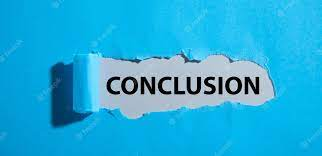 دلایل و انگیزه های متعددی
2- اگرچه جوانان از انگیزه های خود به منظور استفاده از ویدئو آگاهند این امر به معنای آن نیست که انگیزه های شناسایی شده، تنها انگیزه های موجود برای استفاده از ویدئو در ایران هستند. این احتمال وجود دارد که مخاطبان جوان ویدئو نتوانسته باشند برخی تمایلات ناخودآگاه و پنهان خود را شناسایی یا به زبان بیاورند.
تمایلات ناخودآگاه و پنهان
3- بر اساس نمرات میانگین بارهای عاملی اولیه، مهم ترین انگیزه های جست و جوی خشنودی ویدئویی به ترتیب عبارتند از: نارضایتی از تلویزیون ملی(3/7 از 5)، جست و جوی اطلاعات (3/2 از 5) ، علاقه به مقایسه فرهنگی در زمان و مکان (3/4 از 5) نیاز به تعامل اجتماعی یا همدمی (3/4 از 5)  هدایت سبک زندگی جهان وطنانه (2/9 از 5) جاذبه جنسی (2/7 از 5) و منزلت طلبی در میان دوستان (2/3 از 5) (برای ملاحظه نمرات میانگین فوق الذکر به جدول 2، مراجعه کنید)
4- نتایج این تحقیق نشان دهنده ان است  که ویدئو برای مخاطبان جوان تهرانی منبع حدقال هشت لذت و خشنودی مختلف است. با این همه شناسایی انگیزه ها یا دلایل مصرف ویدئو را باید از بررسی فراوانی رخداد واقعی آن ها در کل زمان تماشای مخاطبان متمایز دانست. در این تحقیق بررسی فراوانی رخداد هر یک از انگیزه ها هدف پژوهش نبوده است: انچه که ما از مخاطبان ویدئو پرسیدیم این است که تا چه حد هر یک از دلایل یا انگیزه های مصرف یوده و درباره تجربه ویدئویی آن هم صادق است.
5- اگر چه انگیزه های شناسایی شده مصرف ویدئو ممکن است یا کمی تغییر در تاکید و اهمیت درباره همه جوانان ایرانی {و نه لزوما بزرگسالان} صادق باشد، یافته های این تحقیق تنها به جوانان ساکن تهران محدود می شود. به دلیل الگوهای متفاوت سبک زندگی در  مناطق شهری و روستایی جوانان ساکن  در شهرهای کوچک ممکن است از ویدئو به مثابه منبع ایده دهنده یا راهنمای هدایت سبک های زندگی جهان وطنانه استفاده نکنند.
الگوهای متفاوت سبک زندگی
فرضیاتی برای تحقیقات بعدی:
1- ساختار انگیزه ها در طول عمر یک فرد ثابت نمی ماند. استفاده و خشنودیهای رسانه ای همراه با ویژگی های رسانه تغییر حالات روانی- اجتماعی مخاطبان و نیز تغییر در منابع رسانه ای و غیر رسانه ای ارضای نیاز متحول می شوند.
2- الگوی انگیزه های استفاده از ویدئو ممکن است با مدت مالکیت ویدئو یا تعداد سنوات قرار گرفتن فرد در معرض برنامه های ویدئویی تغییر کند. یافته های این تحقیق نشان می دهند که مدت زمان مواجهه فرد با ویدئو همبستگی مثبتی با دو انگیزه خشنودی ویدئویی دارد  و آنها عبارتند از انگیزه کسب اطلاعات و انگیزه هدایت سبک زندگی جهان وطنانه مطالعات طولی (از نوع Panel Stidies) درباره مصرف ویدئو در ایران می تواند نشان دهد که آیا نوع و شدت خشنودی مورد جست و جو از ویدئو به صورت مرحله به مرحلهئ رخ می دهد یا خیر. به عبارت دیگر چگونه و تا چه تغییر در نوع و شدت خشنودی مورد جست و جو از ویدئو تحت تاثیر سال های مواجهه با ویدئو است.
الگوی انگیزه های استفاده از ویدئو
3- به علاوه نرخ نفوذ  ویدئو در کشور ممکن است و نوع خشنودی مورد جست و جو از رسانه تاثیر گذارد. مثلا با کاهش تازگی ویدئو و افزایش نرخ نفوذ آن ارزش ویدئو به مثابه سمبل منزلت اجتماعی نیز کاهش می یابد و مصرف نمایشی ویدئو به تدریج «موضوعیت» خود را از دست می دهد.
4- علاوه بر این ها، نوع انگیزه مصرف ویدئویی تحت تاثیر سیاست های  ارتباطی ملی یا سیاست های فرهنگی کشور نیز قرار دارد. همانگونه که در این مقاله بدان اشاره شد یکی از دلایل گرایش جوانان به ویدئو نارضایتی آنها از برنامه های تلویزیون ملی است، چه به این دلیل که کمتر علایق خود را در آن برنامه ها می توانند پیدا کنند و چه به ایندلیل که هویت های خرده فرهنگی (از جمله سبک های مختلف زندگی جوانان) در برنامه های تلویزیونی کمتر بازنمایی می شوند.
5- مرحله بعد پس از شناسایی الگوی انگیزه های استفاده از ویدئو از دیدگاه خود جوانان این است که به پیامد های پنهان احتمالی مصرف ویدئو توجه کنیم و سپس درباره کارکردی بودن یا کژکارکردی بودن این الگو قضاوت کنیم. مطالعات استفاده و خشنودی های رَسانه ای همان گونه که کلاپر(Klapper 1983) می گوید باید از مشاهده صرف این استفاده ها فراتر رود و پیامد های آن را برای فرد، گروه های اجتماعی  و کل جامعه در نظر بگیرد. به نظر وی مرجع این پیامد ها منتفع و یا متضرر می شوند زیرا آنچه که برای یک فرد ممکن است کارکردی باشد برای فرد یا گروه دیگری ممکن است کژکارکرد باشد یا اصولا کارکردی نداشته باشد.
پیامد های پنهان احتمالی مصرف ویدئو
بر این اساس هشت انگیزه شناسایی شده درباره کاربرد های عمومی ویدئو در تهران در برگیرنده کارکردهایی هستند که بعضا هیچ رابطه خاصی با حفظ نظام اجتماعی که لازمه تحلیل های کارکردی است، ندارند. در واقع  برخی از انگیزه های شناسایی شده از منظر گفتمان رسمی جز خشنودی های غیر مجاز یا الترناتیو محسوب می شوند، اما از منظر خرده فرهنگ جوانان این انگیزه ها کاملا کارکردی به نظر می رسند.